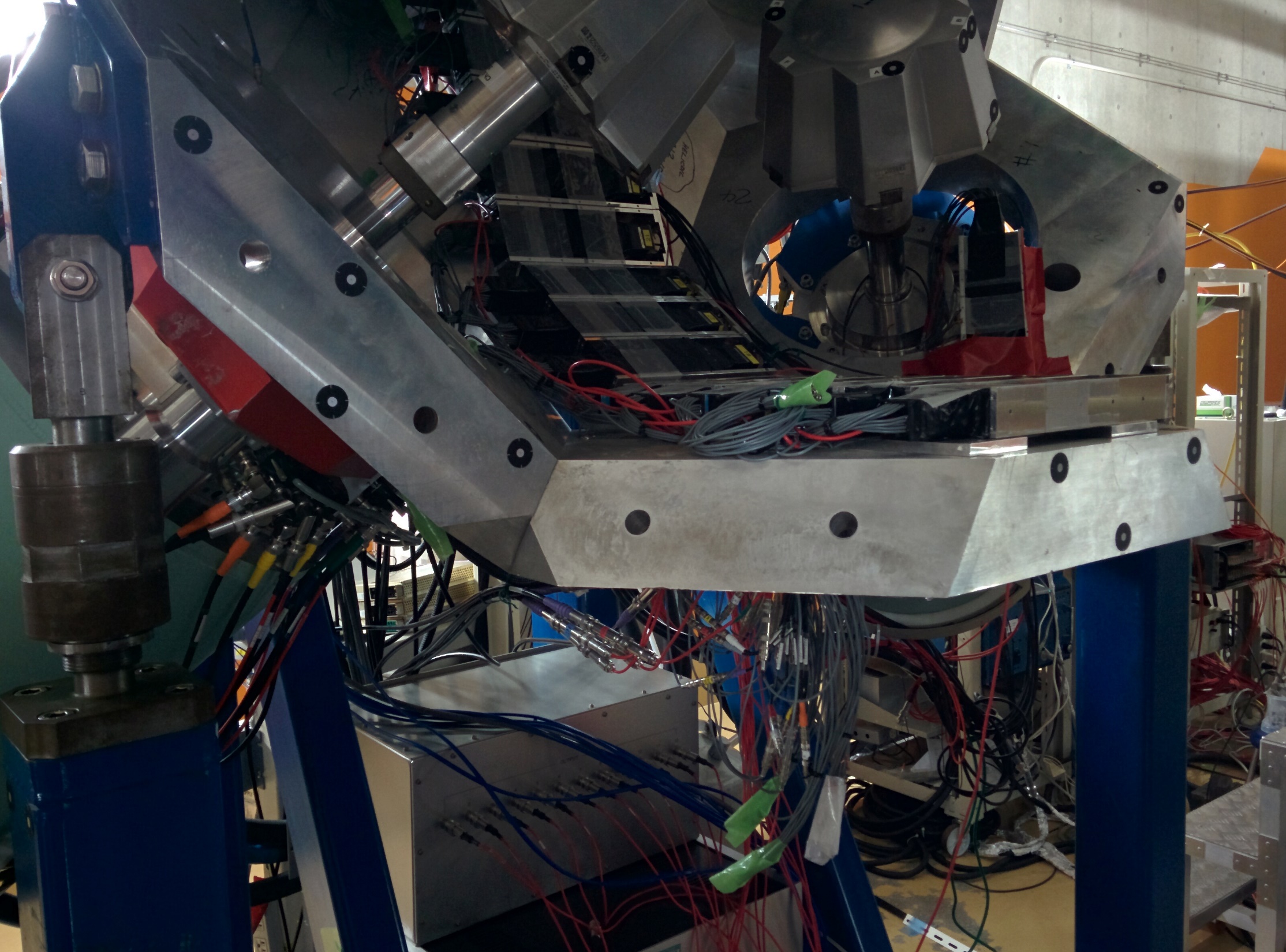 Support to centre of EURIKA ~60cm
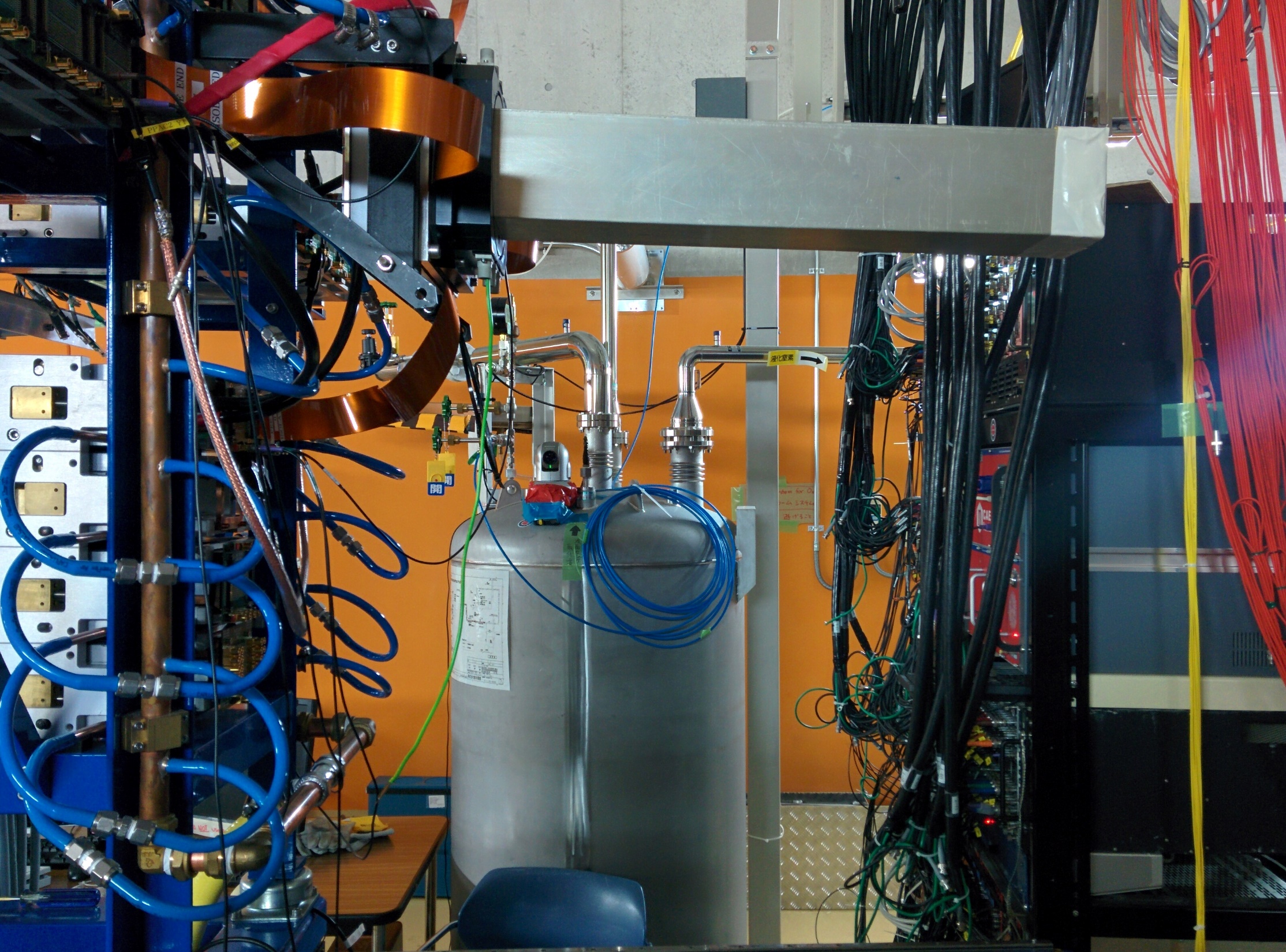 Cu cooling pipe to end of snout ~75cm

End of snout to base ~ 57cm
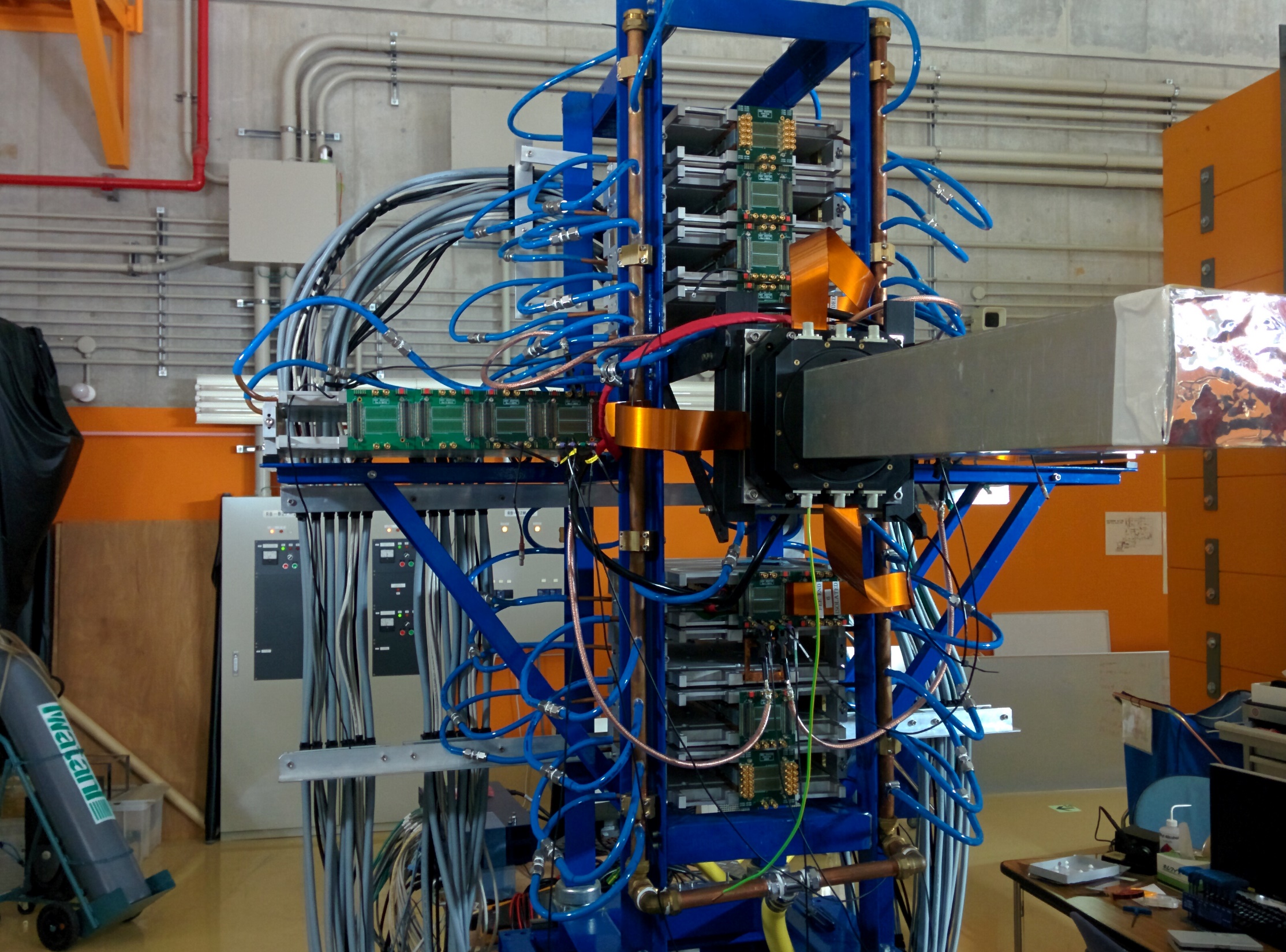 For horizontal FEEs:

Min distance from end of snout to inner most FEE ~ 92cm

Additional 6cm per extra FEE outwards
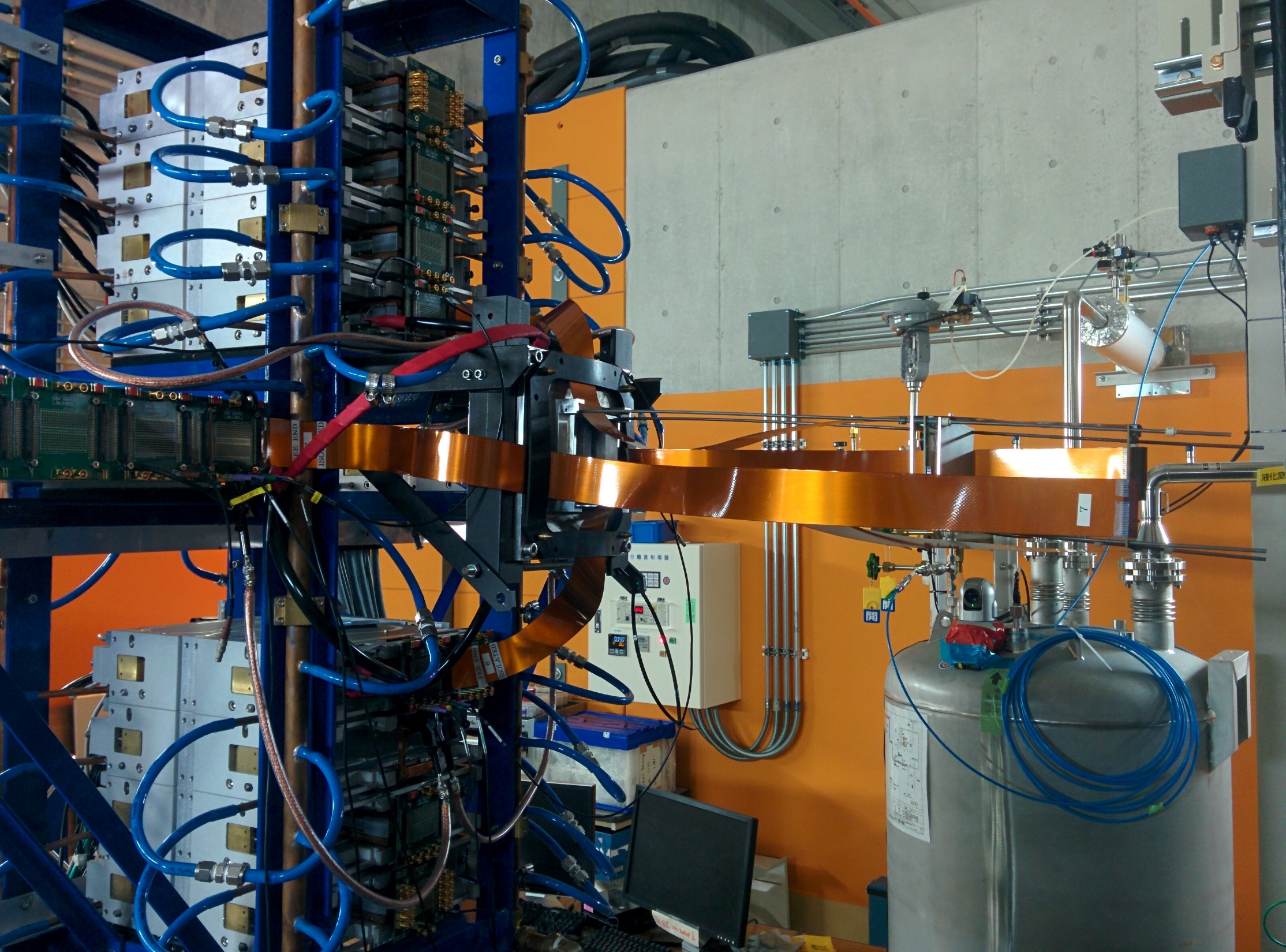 Furthest a DSSSD can go from the base of the snout ~ 54cm (~ 60cm from main Cu pipe).

Limiting factor is kaptons to nnaida5+6 (top of bottom stack). A few more cm can be achieved with other FEEs.
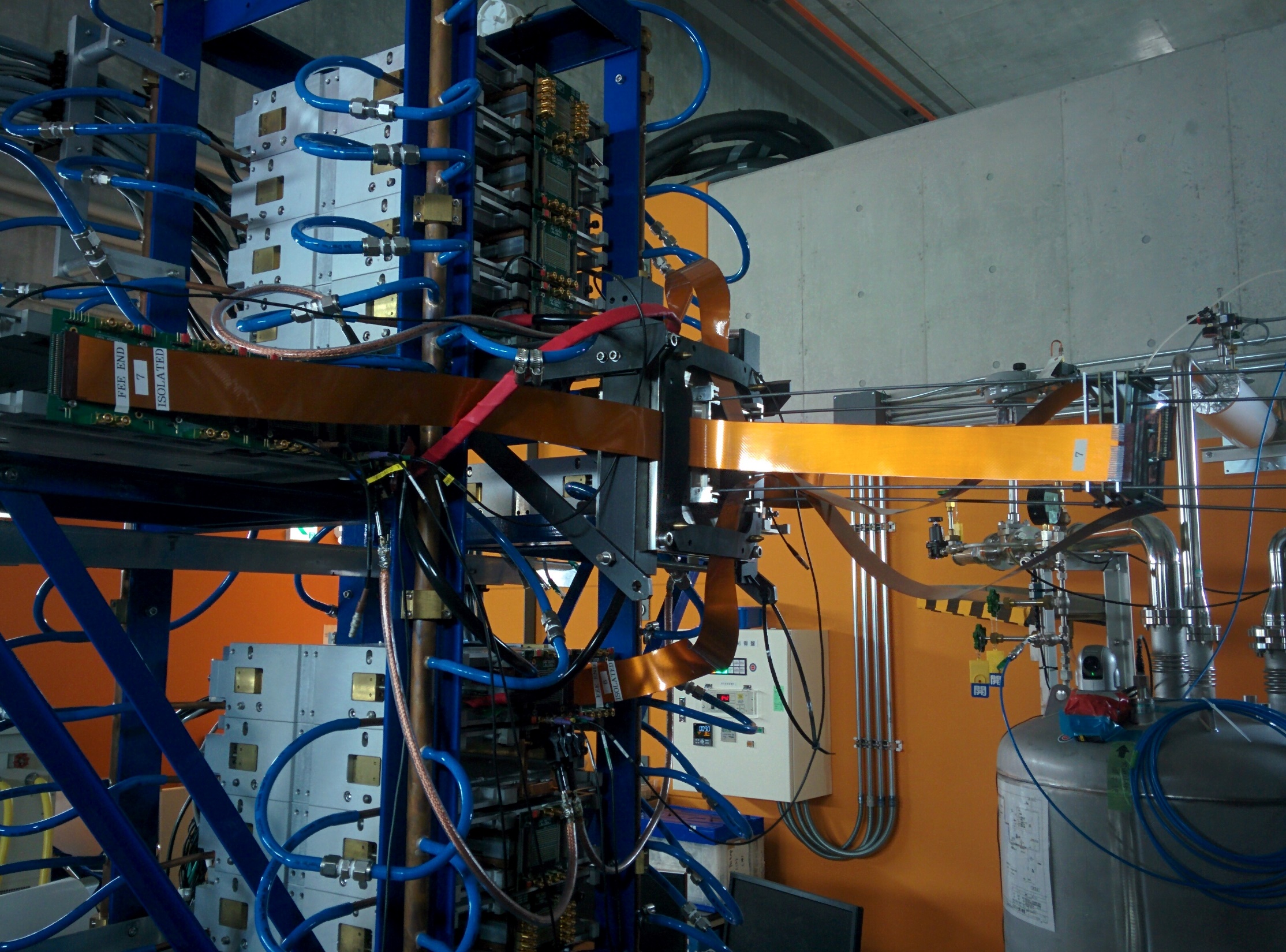 Distance from DSSSD to base of snout

   - with kapton in 4th connector along: ~ 48cm

   - with kapton in 8th connector along: ~ 36cm
4th position
8th position